Qualities of Neural Embeddings
Team Project Fall/Winter 2022-23
Chair of Data Science in the Economic and Social Sciences

Supervisor: Tobias Schumacher
Qualities of Neural Embeddings
Network Embeddings
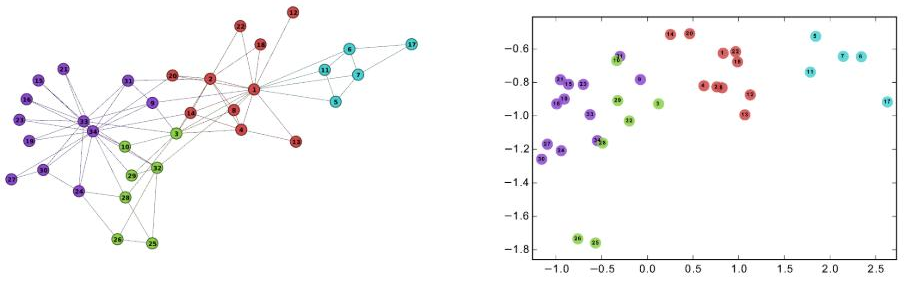 Network Embeddings map nodes of a graph onto numeric vectors

These vector representations are used as inputs to machine learning systems, for tasks like node classification or link prediction

Loads of methods exist [1], most state of the art methods use neural approaches such as graph neural networks [2]
[1] Cui, Peng, et al. "A survey on network embedding." IEEE transactions on knowledge and data engineering 31.5 (2018): 833-852.
[2] Kipf, Thomas N., and Max Welling. "Semi-supervised classification with graph convolutional networks." International Conference on Learning Representations (2017).
Image from: Perozzi, Bryan, Rami Al-Rfou, and Steven Skiena. "Deepwalk: Online learning of social representations." Proceedings of the 20th ACM SIGKDD international conference on Knowledge discovery and data mining. 2014.
Qualities of Neural Embeddings
Stability of Network Embeddings
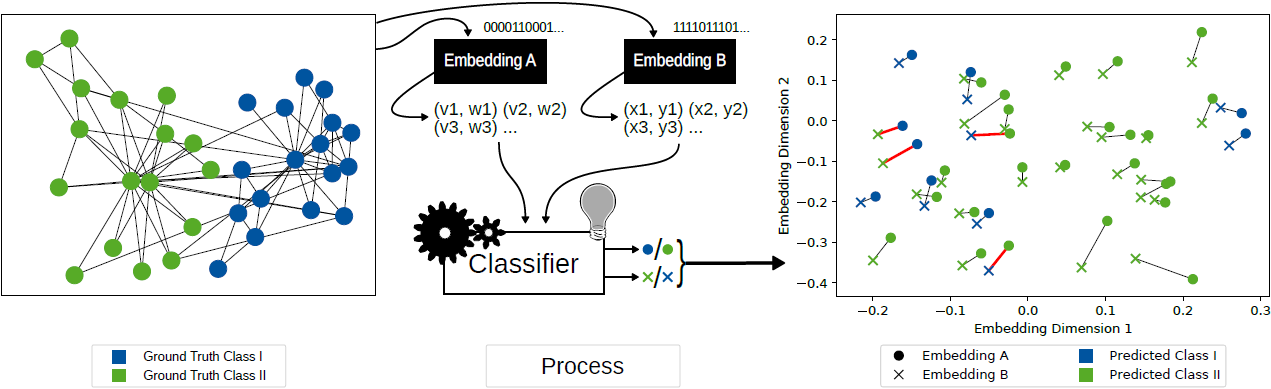 In most embedding methods, there is an inherent instability due to randomness

Applying the same method with the same parameters twice might yield different embeddings

Consequentially, classifications made from these embeddings might differ substantially [3]
[3] Schumacher, Tobias, et al. "The effects of randomness on the stability of node embeddings." Joint European Conference on Machine Learning and Knowledge Discovery in Databases. Springer, Cham, 2021.
Qualities of Neural Embeddings
Stability of Dynamic Network Embeddings
Traditional network embedding approaches were static
When a graph is updated by adding or deleting nodes and/or edges , embeddings have to be retrained from scratch

In practice, networks are very dynamic, lots of changes may occur in short time

Dynamic network embeddings accomodate for this setting, by dynamically updating a given embedding [4]

Research Problem: Investigate Stability of Dynamic Network Embeddings
To what extent do embeddings and their resulting node classifications and link predictions differ when applying the same update to the same graph in multiple different runs?
[4] Xue, Guotong, et al. "Dynamic network embedding survey." Neurocomputing 472 (2022): 212-223.
Qualities of Neural Embeddings
Brief Logistics
Language: English 

Duration: 6 months 

Min/Max number of participants: 3-5 

Prerequisites: Strong programming skills, knowledge in machine learning 

Work process: 
Lots of Coding and Simulation
Regular meetings with supervisor
Two mandatory presentations to present you work (midterm and endterm)
Written report to be submitted at the end
References
[1] Cui, Peng, et al. "A survey on network embedding." IEEE transactions on knowledge and data engineering 31.5 (2018): 833-852.

[2] Kipf, Thomas N., and Max Welling. "Semi-supervised classification with graph convolutional networks." International Conference on Learning Representations (2017).

[3] Schumacher, Tobias, et al. "The effects of randomness on the stability of node embeddings." Joint European Conference on Machine Learning and Knowledge Discovery in Databases. Springer, Cham, 2021.

[4] Xue, Guotong, et al. "Dynamic network embedding survey." Neurocomputing 472 (2022): 212-223.